Degraded-First Scheduling for MapReduce in Erasure-Coded Storage Clusters
Runhui Li, Patrick P. C. Lee, Yuchong Hu
The Chinese University of Hong Kong
DSN’14
1
Motivation
Clustered storage systems are widely deployed (e.g., GFS, HDFS, Azure)
Stripe data across multiple nodes
One major application: data analytics (e.g., MapReduce, Dryad)
Challenge: node failures are common
Data may be lost due to crashes
90% failures are transient (e.g., reboots, power loss, network connectivity loss, stragglers) [Ford, OSDI’10]
Solution: data availability through redundancy
2
Motivation
Two redundancy approaches:
Replication
Erasure coding
Enterprises (e.g., Google, Azure, Facebook) move to erasure-coded storage to save footprints due to explosive data growth
e.g., 3-way replication has 200% overhead; erasure coding can reduce overhead to 33% [Huang, ATC’12]
Question: how does erasure-coded storage affect data analytics?
3
Background: MapReduce
Shuffle
<A,2>
<A,1>
Slave 0
B C
<B,2>
WordCount Example:
Slave 1
A C
<C,2>
A B
Slave 2
Reduce tasks
Map tasks
MapReduce idea:
Master-slave design: slaves request tasks from master 
Map tasks process blocks and generate intermediate results
Reduce tasks collect intermediate results and produce final output
Constraint: network resource is scarce
Especially cross-rack links
4
Background: Erasure Coding
Core Switch
Core Switch
(3,2) erasure coding
Replication
ToR Switch
ToR Switch
ToR Switch
ToR Switch
B
A
B
A
A
B
A+B
A
(n, k) erasure coding:
Encodes k blocks into n-k parity blocks, such that any k out of n blocks can recover original k blocks
Failures trigger degraded reads in erasure coding  extra network transmissions
5
[Speaker Notes: Toy example]
Our Contributions
Show that default scheduling hurts MapReduce performance on erasure-coded storage
Propose Degraded-First Scheduling for MapReduce task-level scheduling
Improves MapReduce performance under failure mode
Show performance gain via:
Mathematical analysis
Discrete event simulations
Testbed experiments on Hadoop
 Details in the paper
Focus of this talk
6
Related Work
Erasure coding in distributed storage systems
Minimize disk I/O [Khan, FAST’12; Huang, ATC’12] or bandwidth [Li, MSST’13] during degraded reads
MapReduce scheduling improvements
Address heterogeneity [Zaharia, OSDI’08; Ananthanarayanan, OSDI’10; Gandhi, ATC’13]
Fair scheduling [Zaharia, EuroSys’10; Tan, SIGMETRICS’12]
Designed for replication-based storage
To our knowledge, there is no explicit study of MapReduce on erasure-coded storage
7
Default Scheduling in MapReduce
while a heartbeat from slave s arrives do
  for job in jobQueue do
    if job has a local task on s then
      assign the local task
    else if job has a remote task then
      assign the remote task
    else if job has a degraded task then
      assign the degraded task
    endif
  endfor
endwhile
Processing a block stored
in another rack
Processing an unavailable block in the system
Locality-first scheduling: the master gives the first priority to assigning a local task to a slave
8
Locality-First in Failure Mode
Core Switch
ToR Switch
ToR Switch
S2
S4
S3
S0
S1
B0,0
B3,0
B0,1
P3,0
P0,0
P3,1
P0,1
B3,1
B1,0
B4,0
B1,1
B4,1
P1,0
P4,0
P1,1
P4,1
B2,0
P2,1
P5,0
P5,1
B2,1
B5,0
P2,0
B5,1
slaves
Process B0,1
Process B0,0
Download P0,0
S1
Process B4,0
Process B1,1
Download P1,0
Process B1,0
S2
Process B5,1
Process B2,1
Download P2,0
Process B2,0
S3
Process B5,0
Map finishes
Process B3,1
Download P3,0
Process B3,0
S4
time(s)
Process B5,1
9
10
30
40
[Speaker Notes: Toy example]
Problems & Intuitions
Problems:
Degraded tasks are launched simultaneously 
Start degraded reads together and compete for network resources
When local tasks are processed, network resource is underutilized
Intuitions: ensure degraded tasks aren’t running together to complete for network resources
Finish running degraded tasks before all local tasks
Keep degraded tasks separated
10
Degraded-First in Failure Mode
Core Switch
ToR Switch
ToR Switch
S2
S4
S3
S0
S1
B0,0
B3,0
B0,1
P3,0
P0,0
P3,1
P0,1
B3,1
B1,0
B4,0
B1,1
B4,1
P1,0
P4,0
P1,1
P4,1
B2,0
P2,1
P5,0
P5,1
B2,1
B5,0
P2,0
B5,1
slaves
Download P0,0
Process B0,1
Process B0,0
S1
Process B4,0
Process B1,1
Download P1,0
Process B1,0
25% saving
S2
Process B5,1
Download P2,0
Process B2,0
Process B2,1
S3
Process B5,0
Map finishes
Process B3,1
Download P3,0
Process B3,0
S4
time(s)
Process B5,1
11
10
30
[Speaker Notes: Simple shifting]
Basic Degraded-First Scheduling
See the detailed basic degraded first algorithm in the paper
12
[Speaker Notes: The more complete algorithm is in the paper]
Example
Core Switch
ToR Switch
ToR Switch
B3,0
B3,1
B0,1
P0,0
P0,1
P3,1
P3,0
B0,0
B1,1
P4,1
P1,0
B4,0
P1,1
B4,1
P4,0
B1,0
P2,0
B5,0
B5,1
P5,1
P2,1
B2,1
B2,0
P5,0
(1)
(6)
(11)
(8)
S1
Download P0,0
Process B0,1
Process B3,0
Process B4,0
Process B0,0
(9)
(2)
(4)
(7)
S2
Process B1,1
Process B3,1
Process B5,0
Download P2,0
Process B2,0
(3)
(5)
(10)
(12)
Process B2,1
Download P1,0
Process B1,0
Process B4,1
Process B5,1
S3
10
30
50
Degraded tasks are well separated  details in paper
13
Properties
Properties of Degraded-First Scheduling:
Gives higher priority to degraded tasks if conditions are appropriate
That’s why we call it “degraded-first” scheduling
Preserves MapReduce performance as in locality-first scheduling during normal mode
14
Potential Issues
Basic design only considers when, but doesn’t consider where to launch a degraded task
If we launch a degraded task in a slave with many local tasks to process, its local tasks may be “stolen”
If we launch two degraded tasks in a same rack within a short time, they’ll compete for network resources
Two enhancement heuristics:
Locality preservation
Rack awareness
Idea: take topology into account
15
Locality Preservation
AssignToSlave(0)=false
AssignToSlave(2)=true
Master
Request task
Process a degraded task
Focus on your own local tasks
Slave 0: 
10 local tasks
remaining
Slave 1:
5 local tasks
remaining
Slave 2:
3 local tasks
remaining
Don’t assign degraded tasks to a slave with many local tasks to process
AssignToSlave() decides if a slave is suitable for processing a degraded task
16
Rack Awareness
AssignToRack(0)=false
AssignToRack(1)=true
Master
Request task
Process a degraded task
Don’t assign degraded 
tasks to avoid competition
Slave 0 rack 0:
Slave 1 rack 0:
Last degraded task
assigned 1s ago
Slave 2 rack 1:
Last degraded task
assigned 20s ago
Slave 3 rack 1:
If two degraded tasks are launched within a short time, we don’t assign them to a same rack 
AssignToRack() decides if a rack is suitable for being assigned a degraded task
17
Enhanced Degraded-First Scheduling
Idea: controls when and where to assign a degraded task
18
Simulations
Discrete event simulator based on CSIM
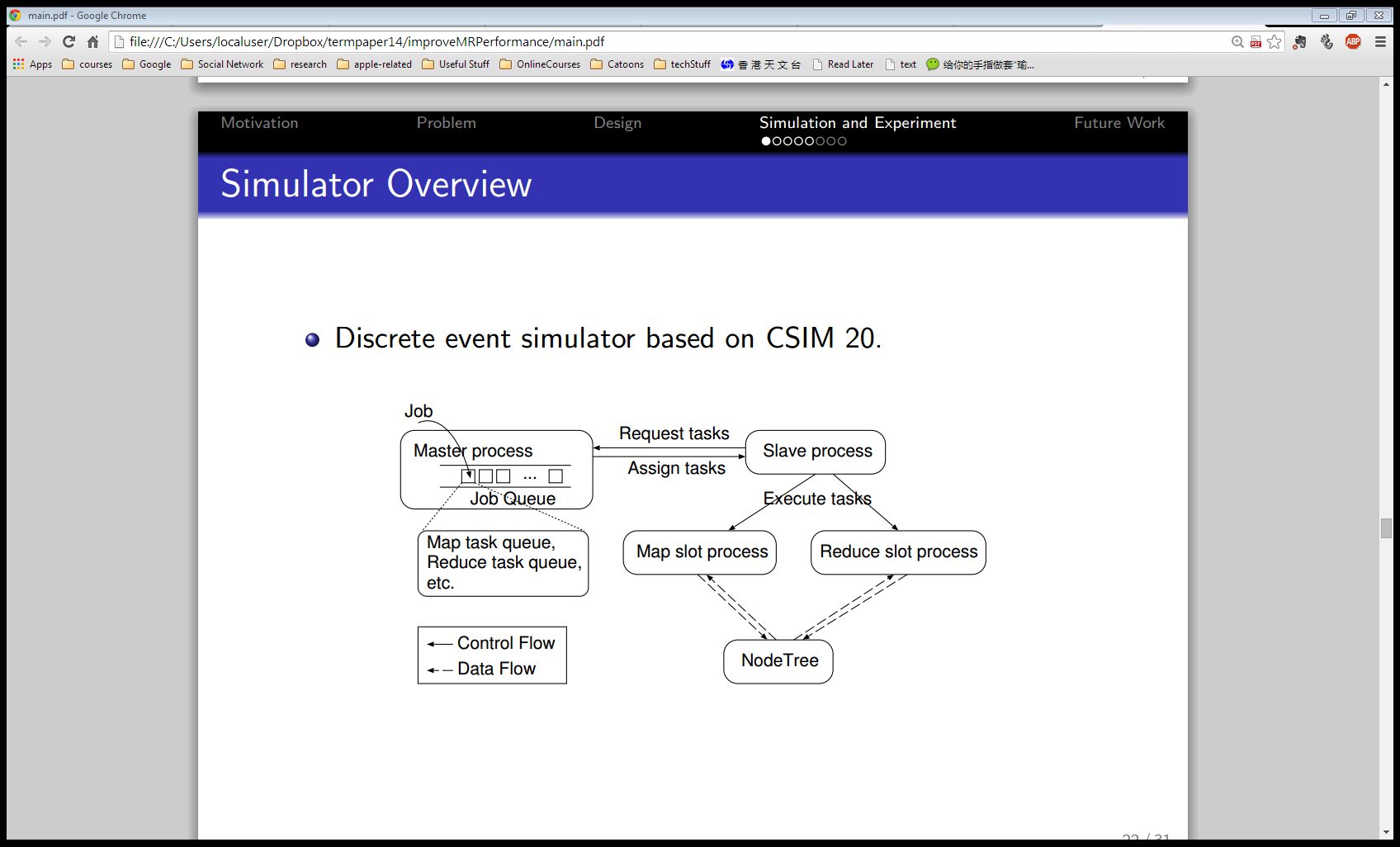 19
CSIM. http://www.mesquite.com/products/csim20.htm
Simulation Setup
20
Choice of (n, k)
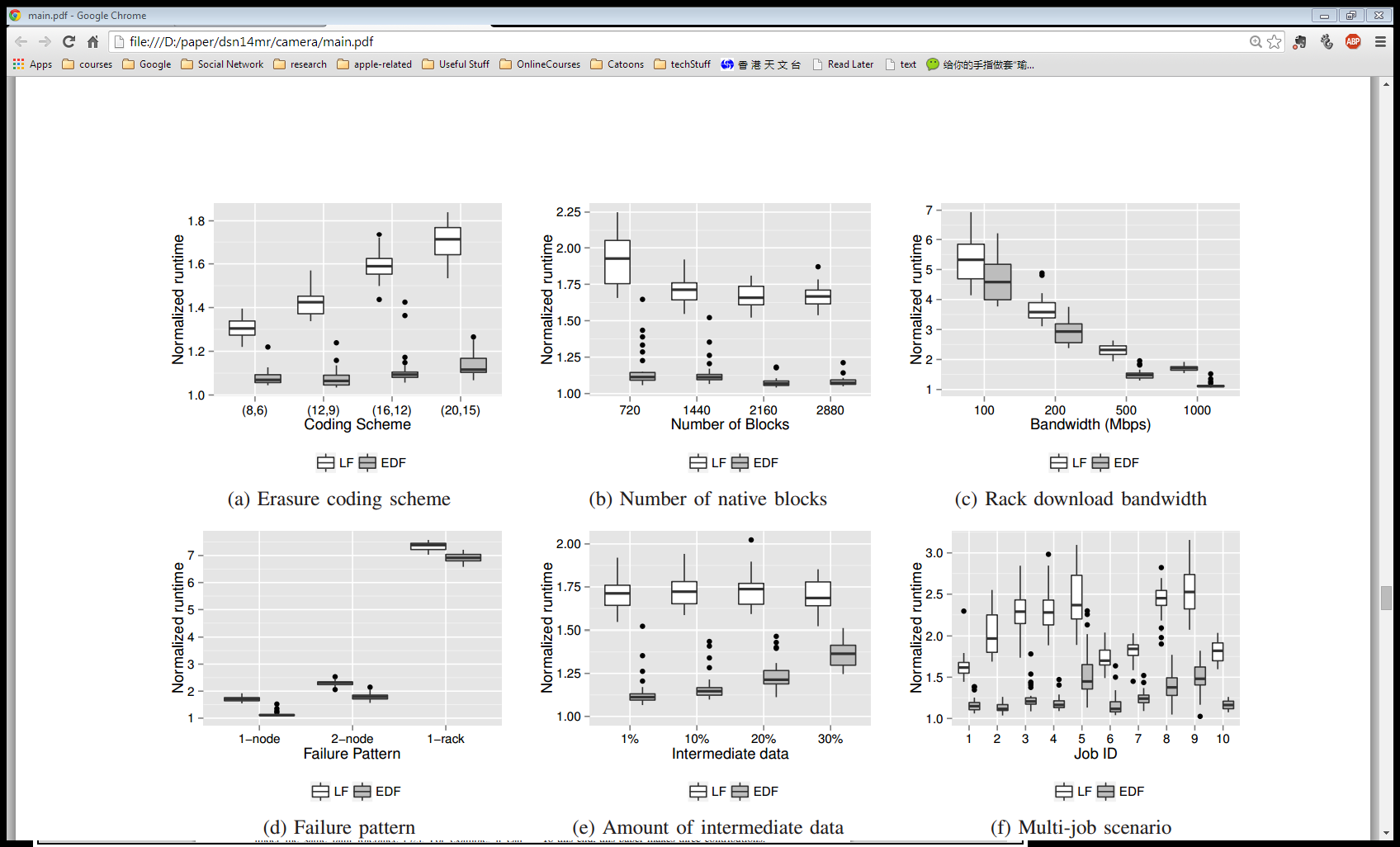 LF: locality-first
EDF: enhanced degraded-first
Degraded-first has larger gain for larger (n,k)
As k increases, more data downloaded from surviving nodes for degraded reads
Gain of EDF over LF: from 17.4% to 32.9%
21
File Size
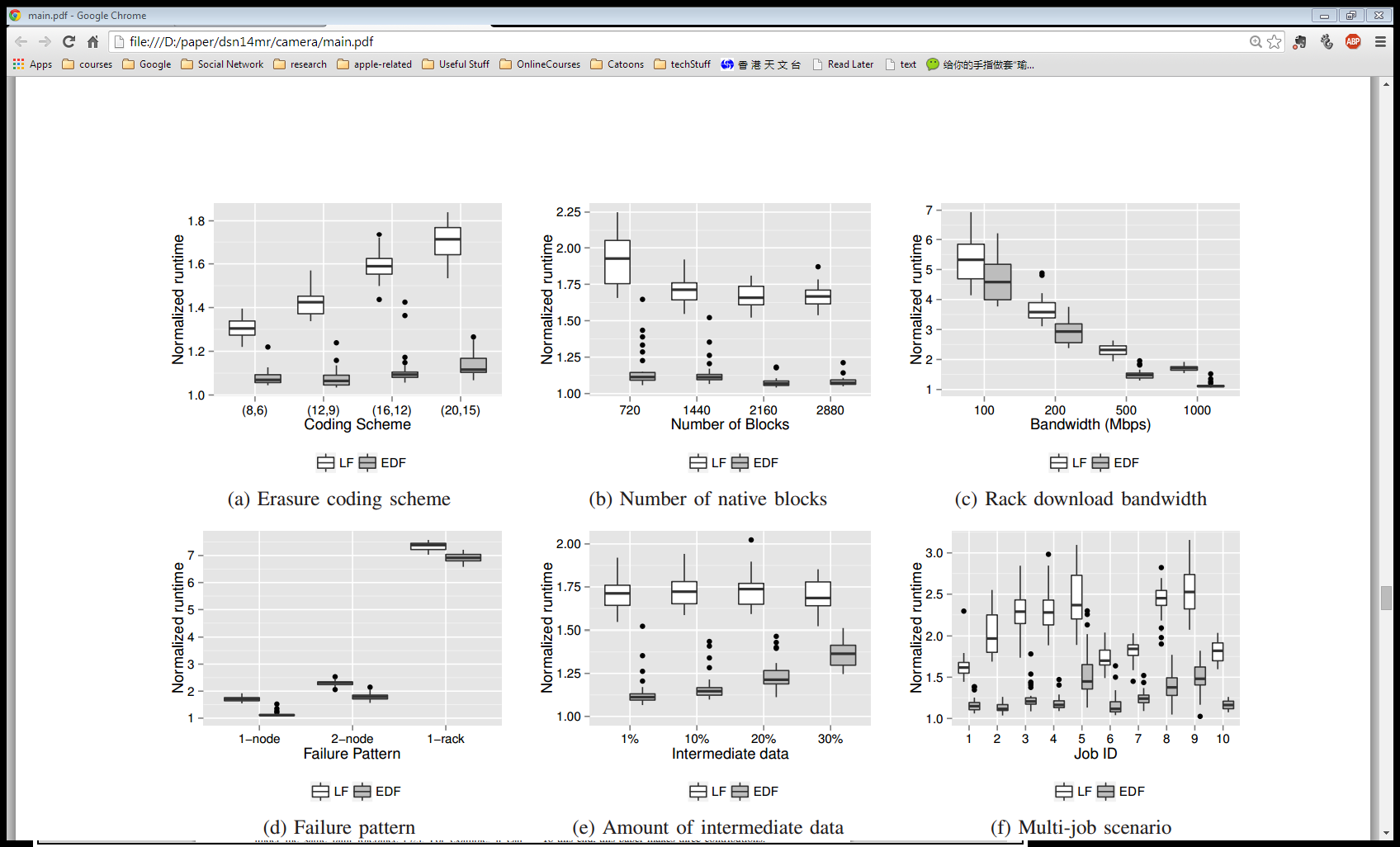 LF: locality-first
EDF: enhanced degraded-first
Gain drops with larger file size
Processing time of local tasks becomes more dominant
Gain of EDF still observed: 34.8% to 39.6%
22
Bandwidth
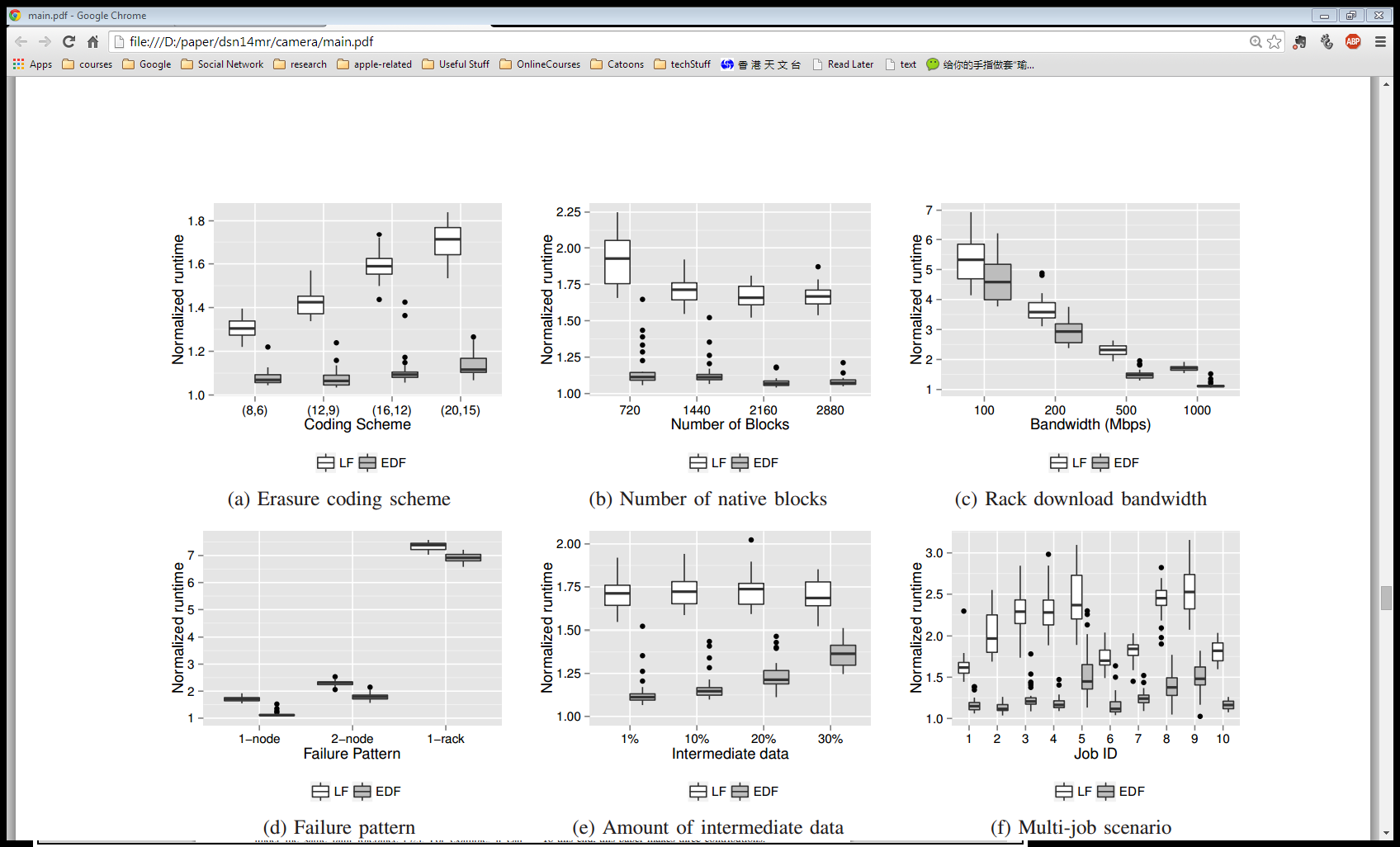 LF: locality-first
EDF: enhanced degraded-first
Runtimes of both LF and EDF drop with higher bandwidth
Less time for degraded reads
Gain of  EDF: up to 35.1%
23
Failure Pattern
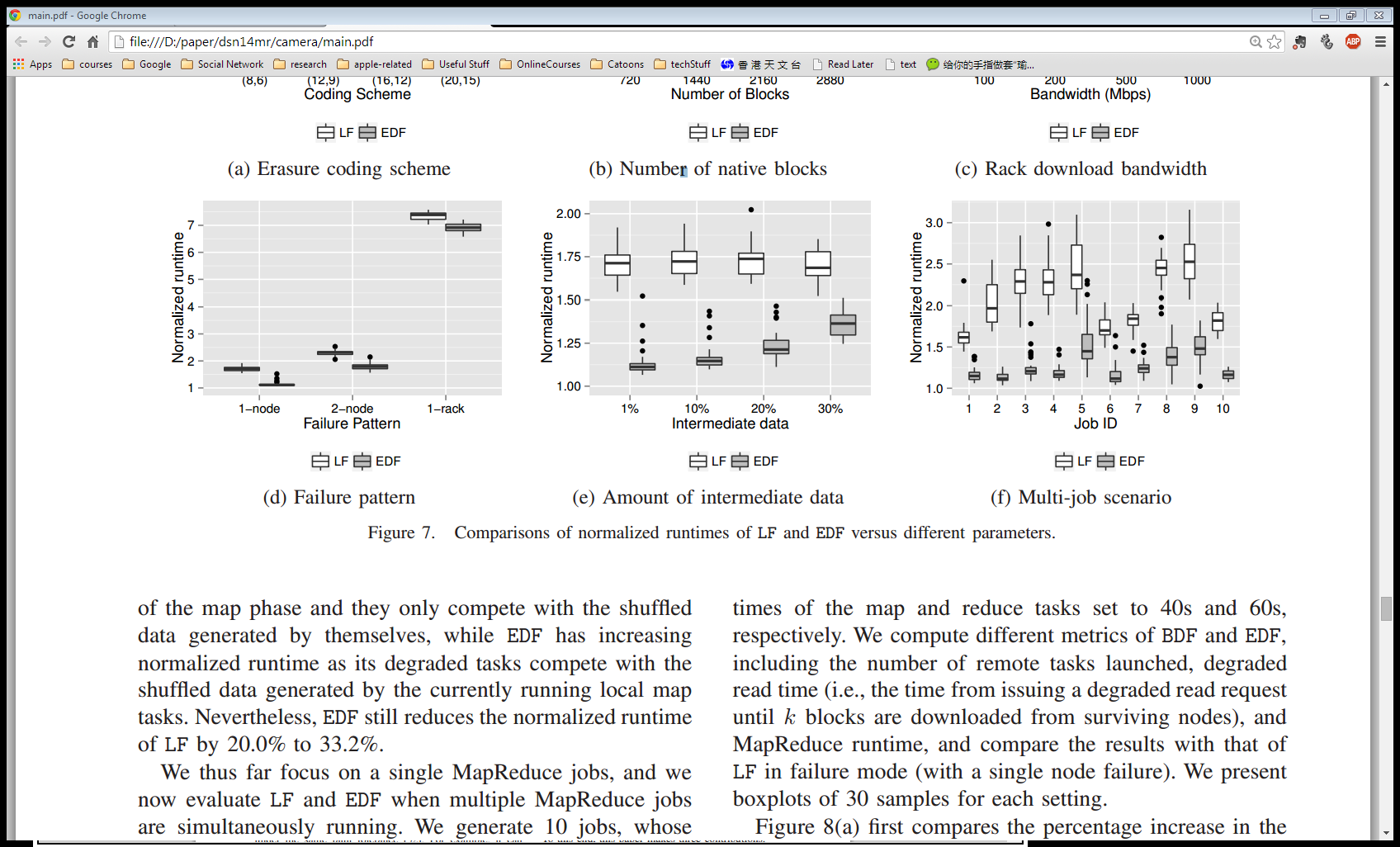 LF: locality-first
EDF: enhanced degraded-first
Runtimes increase with more node failures
Gain of EDF: 33.2% for single node failure, 22.3% for 2-node failure, 5.9% for rack failure
24
Amount of Intermediate Data
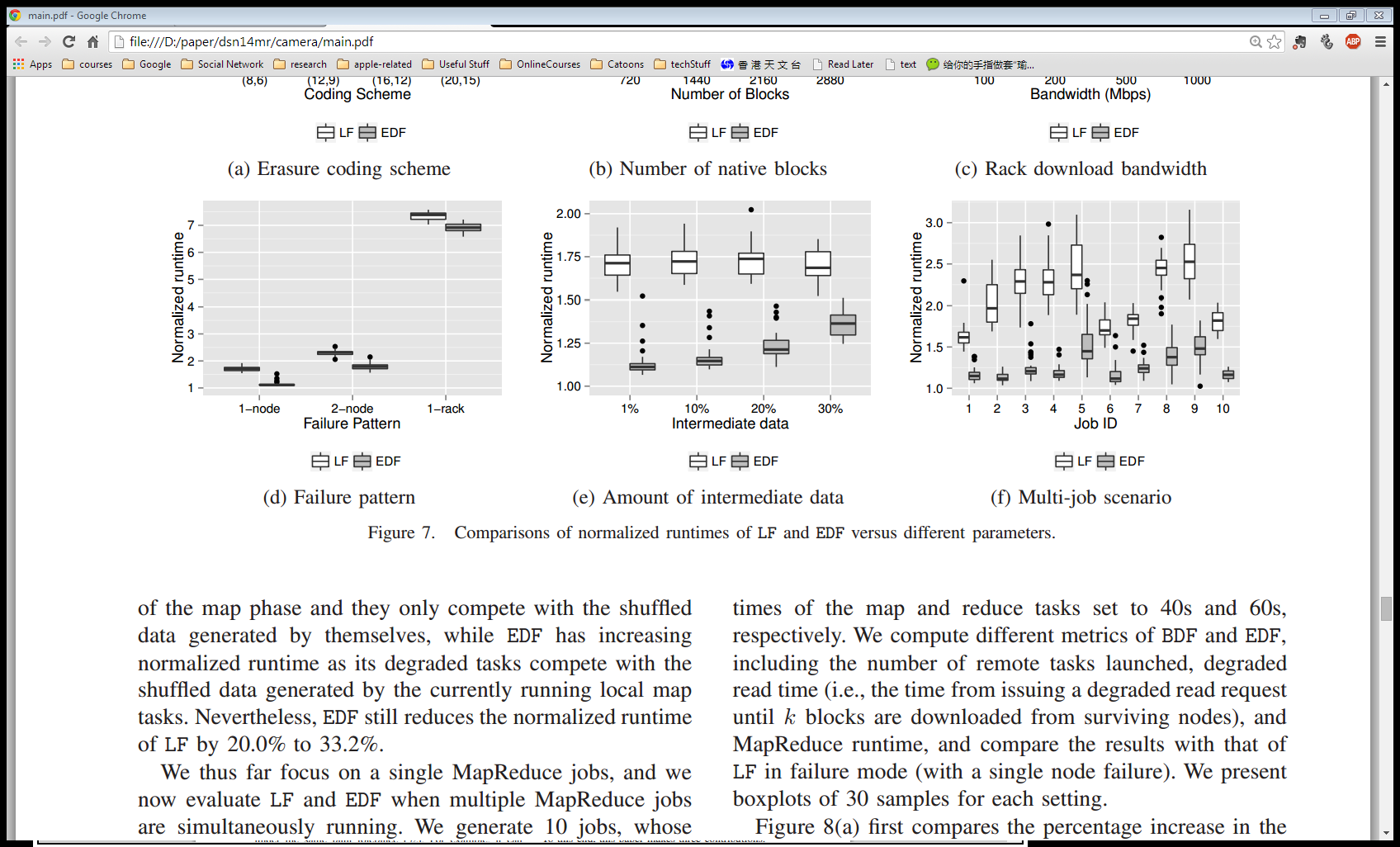 LF: locality-first
EDF: enhanced degraded-first
Less gain of EDF with more intermediate data
Gain of EDF: 20.0% to 33.2%
25
Multiple Jobs
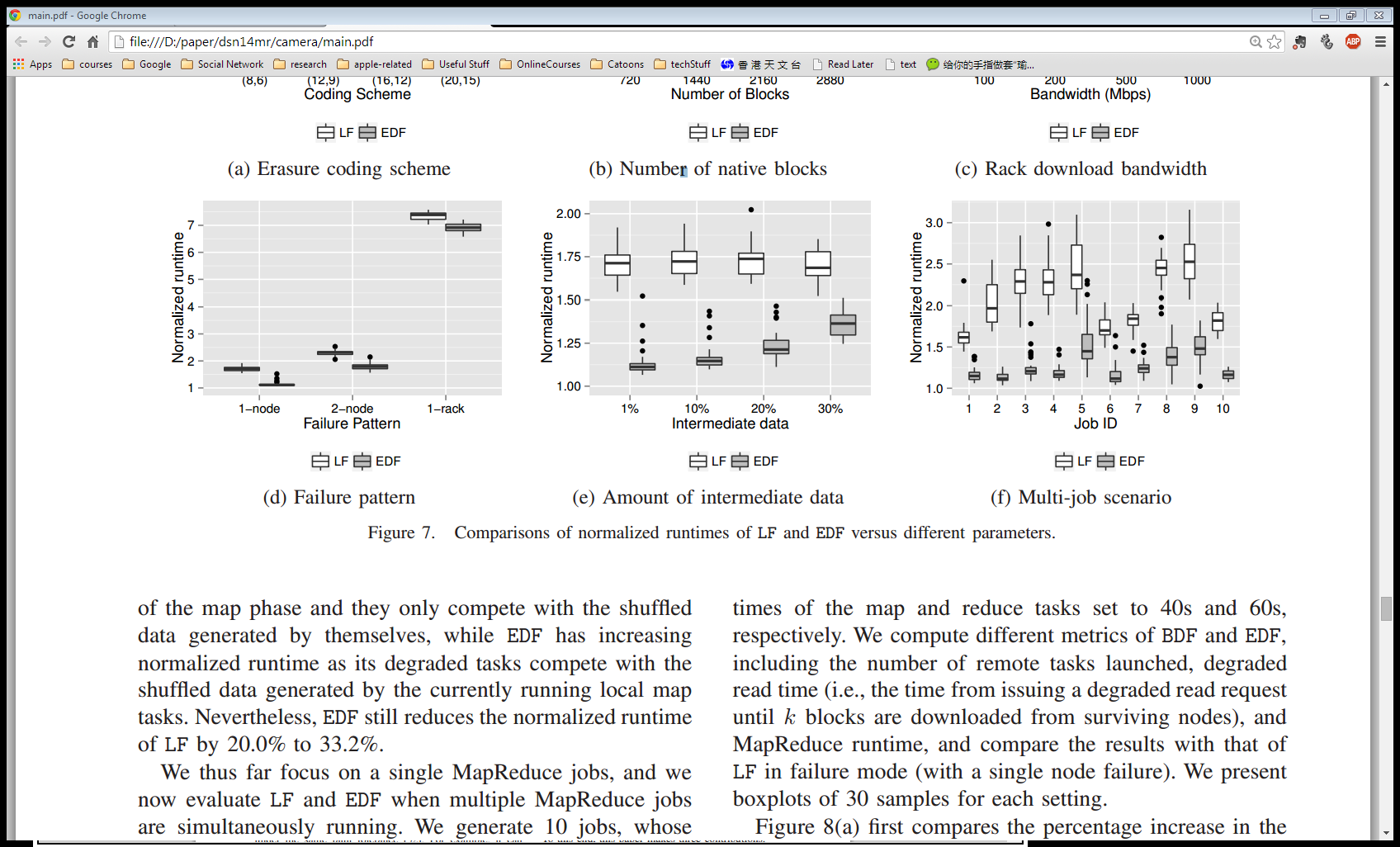 LF: locality-first
EDF: enhanced degraded-first
Jobs scheduled in FIFO order 
Gain of EDF: 28.6% to 48.6%
26
Experiments
Prototype on HDFS-RAID
Hadoop cluster:
Single master and 12 slaves
Slaves grouped into three racks, four slaves each
Both ToR and core switches have 1Gbps bandwidth
64MB per block 
Workloads:
Jobs: Grep, WordCount, LineCount
Each job processes a 240-block file
Metric: MapReduce runtime
27
HDFS-RAID. http://wiki.apache.org/hadoop/HDFS-RAID
Experiment Results
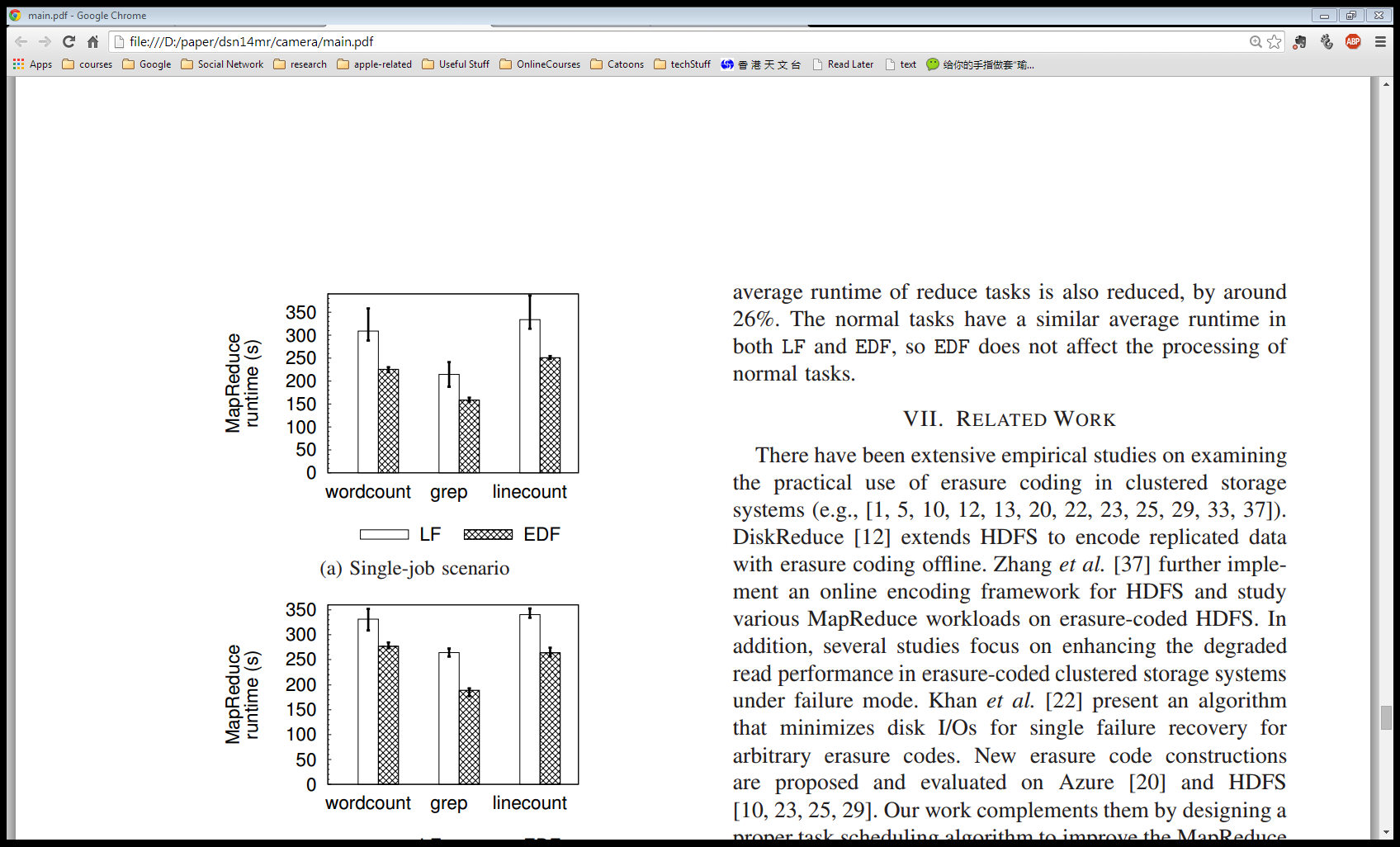 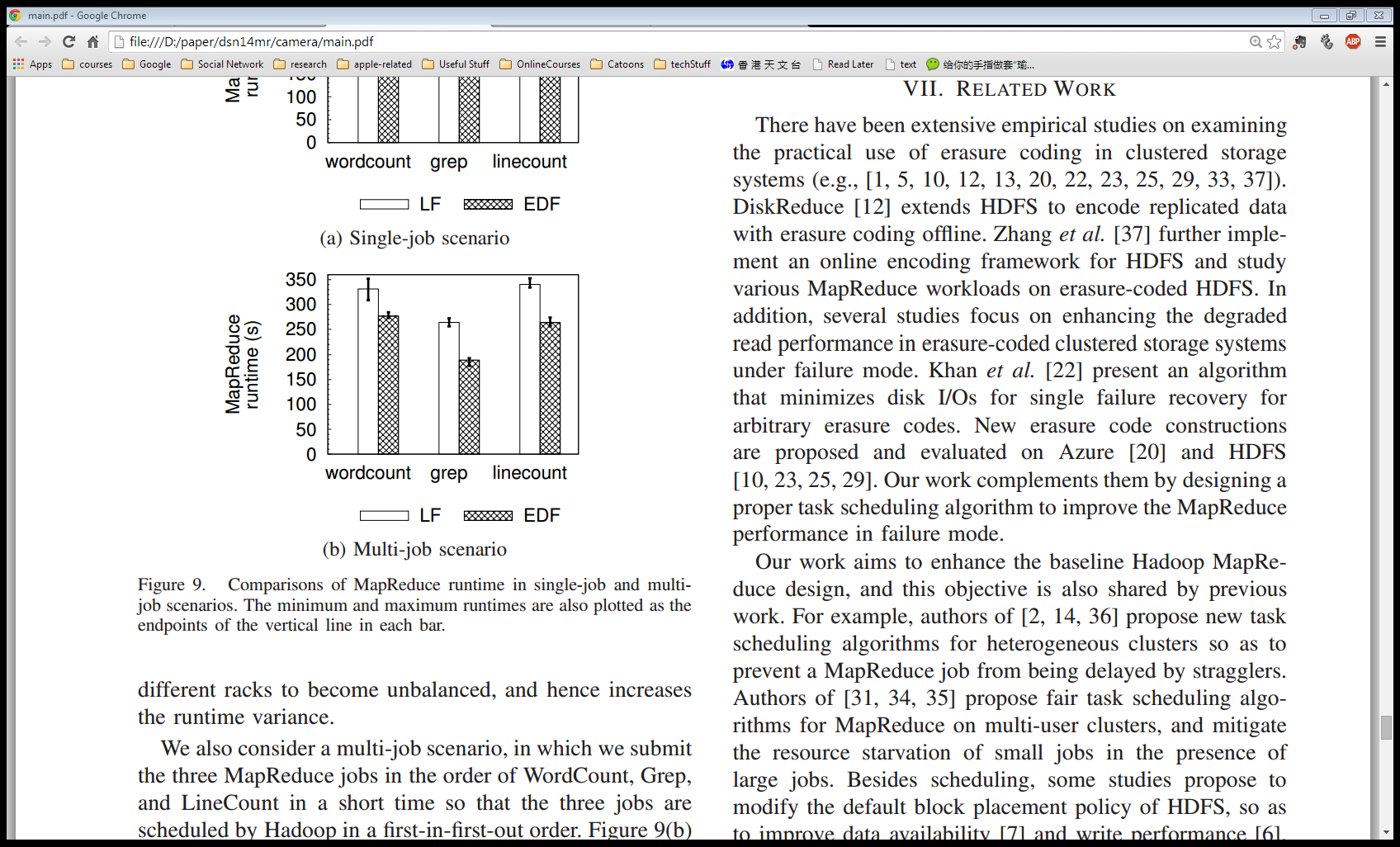 Single JobGain of EDF over LF
27.0% for wordcount
26.1% for grep 
24.8% for linecount
Multiple JobsGain of EDF over LF
16.6% for wordcount
28.4% for grep 
22.6% for linecount
28
Conclusions
Present the first study of MapReduce on erasure-coded storage
Default locality-first scheduling doesn’t fit erasure-coded storage
Degraded-first scheduling improves MapReduce on erasure-coded storage in failure mode
Conduct extensive evaluations via analysis, simulations, and experiments
Source code for Hadoop implementation:
http://ansrlab.cse.cuhk.edu.hk/software/dfs/
29